прокуратура РОССИЙСКОЙ ФЕДЕРАЦИИПРОКУРАТУРА ПЕНЗЕНСКОЙ ОБЛАСТИПРОКУРАТУРА ЛОПАТИНСКОГО РАЙОНАДоклад на тему: «Быть здоровым, жить активно – это сильно, позитивно» (вопросы потребления наркотиков и алкоголя)»
Помощник прокурора 
Лопатинского района 
Пензенской области 
юрист 3 класса
 Р.В. Козлов
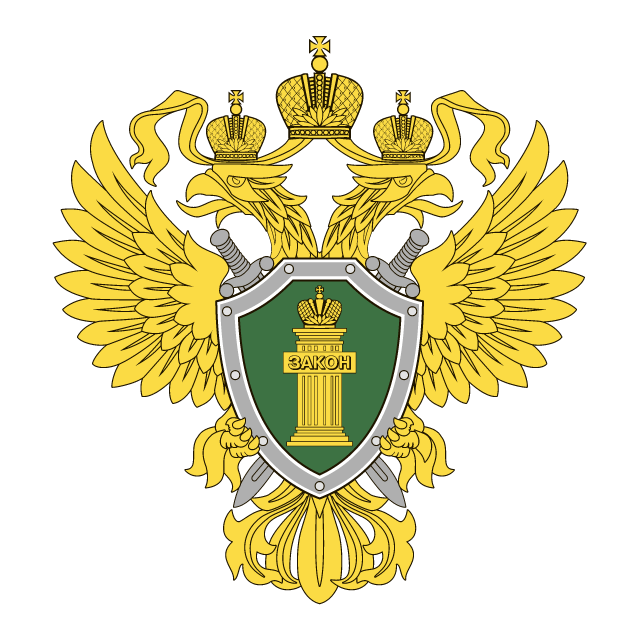 Пенза 2020 г.
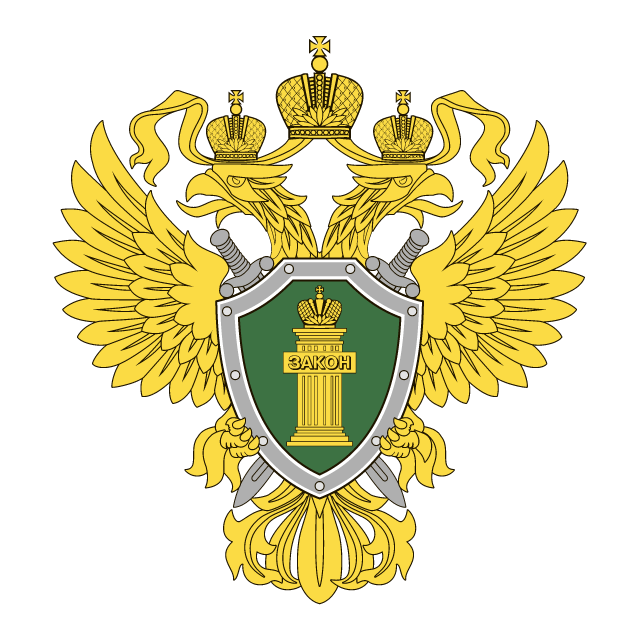 СОДЕРЖАНИЕ
ВВЕДЕНИЕ
1 ТЕОРИТИЧЕСКИЕ ПОДХОДЫ К ПРОФИЛАКТИКЕ НАРКОМАНИИ И АЛКОГОЛИЗМА СРЕДИ МОЛОДЕЖИ
1.1. Правовое регулирование профилактики потребления наркотических средств, психотропных веществ и алкогольной продукции среди подростков
1.2. Ответственность за употребление наркотических средств, психотропных веществ и алкогольной продукции
2     ПРОФИЛАКТИКА ДЕВИАНТНОГО ПОВЕДЕНИЯ
НЕСОВЕРШЕННОЛЕТНИХ
2.1 Понятие и принципы научно-методического подхода к профилактической деятельности наркомании и алкоголизма
2.2. Возрастные особенности развития подростков и их склонность к
наркомании и алкоголизму
2.3. Влияние семейного воспитания на употребление подростками наркотиков и алкоголя 
ЗАКЛЮЧЕНИЕ
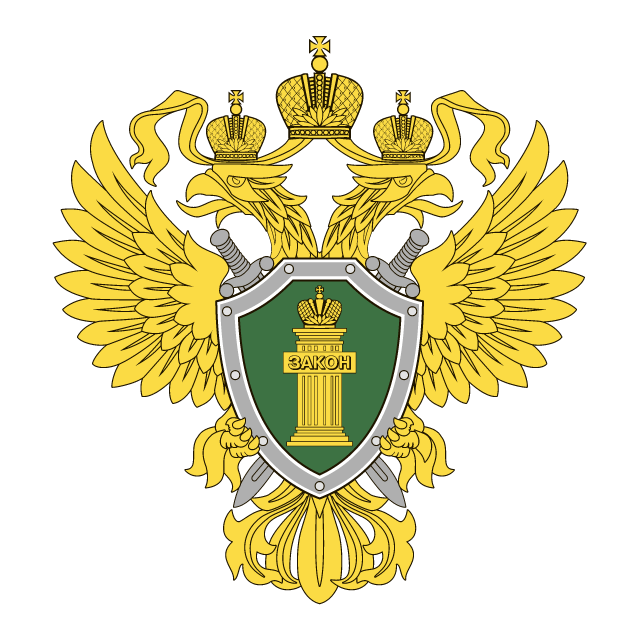 Актуальность темы исследования:

обусловлена тем, что вредные привычки
оказывают всё более пагубное воздействие на 
социальное самочувствие, интеллектуальный,
профессиональный, генетический потенциал 
общества. Всё это приводит к резкому
сокращению рождаемости и средней
продолжительности жизни, ухудшению
здоровья людей, подрыву трудовых ресурсов
страны, ослаблению фундаментальной основы
общества - семьи
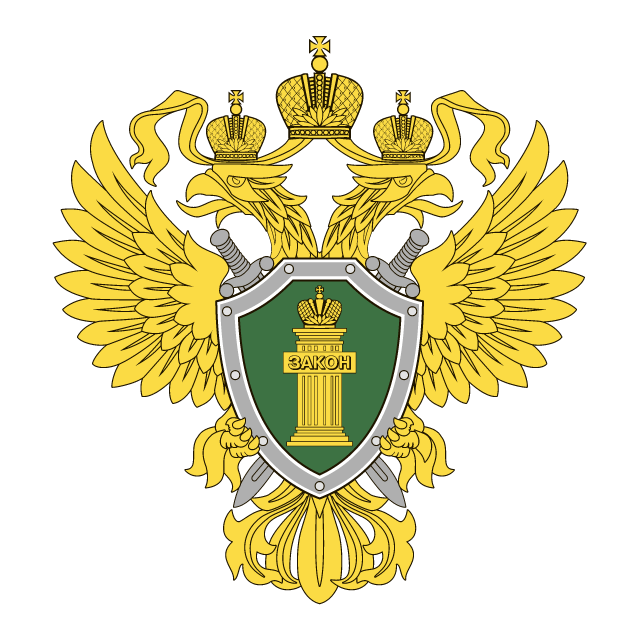 Проблема исследования заключается в том, чтобы на основе теоретических положений организовать профилактическую работу с подростками по снижению зависимости от алкоголизма и наркомании

Объект исследования – профилактика алкоголизма и наркомании у подростков

Предмет исследования – деятельность по профилактике алкоголизма и наркомании среди подростков

Цель данного исследования раскрыть деятельность по профилактике алкоголизма и наркомании среди подростков
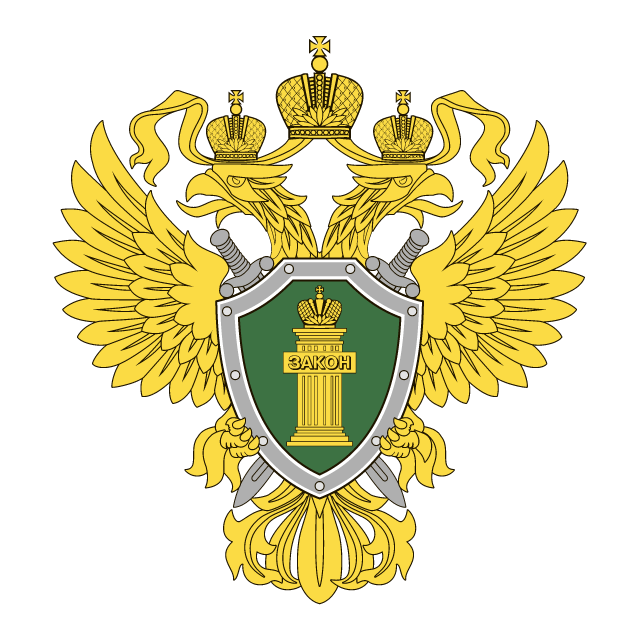 В соответствии с указанной целью были определены задачи:

Изучить состояние рассматриваемой проблемы алкоголизма и наркомании в теории и практике

Подобрать научно-методические подходы к профилактической деятельности алкоголизма и наркомании
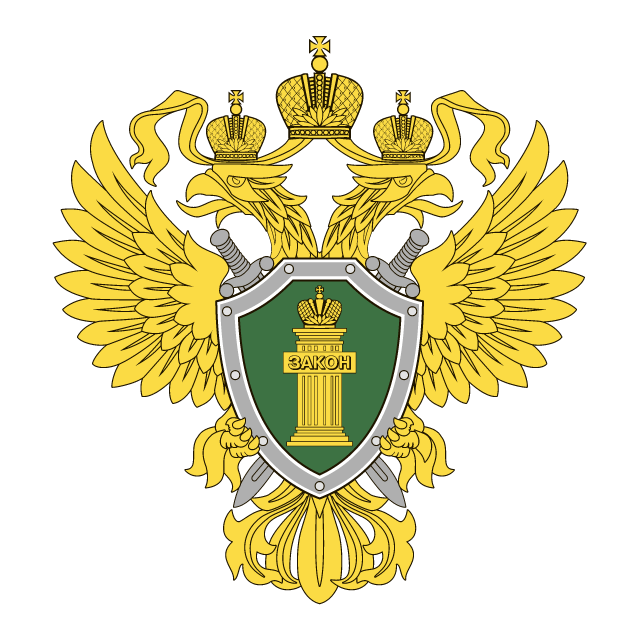 Правовое регулирование профилактики потребления наркотических средств, психотропных веществ и алкогольной продукции среди подростков
Единая конвенция о наркотических средствах 1961 года с поправками, внесенными в нее в соответствии с Протоколом 1972 года о поправках к Единой конвенции о наркотических средствах 1961 года
Конвенция о психотропных веществах (заключена в г. Вене 21.02.1971)
Конвенция о правах ребенка (одобрена Генеральной Ассамблеей ООН 20.11.1989)
Федеральный закон от 08.01.1998 № 3-ФЗ «О наркотических средствах и психотропных веществах»
Федеральный закон от 22.11.1995 № 171-ФЗ «О государственном регулировании производства и оборота этилового спирта, алкогольной и спиртосодержащей продукции и об ограничении потребления (распития) алкогольной продукции»
 Федеральный закон от 24.06.1999 № 120-ФЗ «Об основах системы профилактики безнадзорности и правонарушений несовершеннолетних»
Постановление Правительства РФ от 30.06.1998 № 681 «Об утверждении перечня наркотических средств, психотропных веществ и их прекурсоров, подлежащих контролю в Российской Федерации»
Указ Президента РФ от 09.06.2010 № 690 «Об утверждении Стратегии государственной 
антинаркотической политики Российской Федерации до 2020 года»
Указание Генпрокуратуры Российской Федерации № 14-7, МВД России № 1, ФСКН России № 415, ФТС России № ВИ-136/13 от 20.01.2010 «О мерах по пресечению оборота на территории Российской Федерации запрещенных курительных смесей и смесей, не отвечающих требованиям безопасности жизни и здоровья граждан»
Приказ  Минздрава России от 30.12.2015 № 1034н «Об утверждении Порядка оказания медицинской помощи по профилю "психиатрия-наркология» и Порядка диспансерного наблюдения за лицами с психическими расстройствами и (или) расстройствами поведения, связанными с употреблением психоактивных веществ»
Федеральный закон от 29.12.2010 № 436-ФЗ «О защите детей от информации, причиняющей вред их здоровью и развитию»
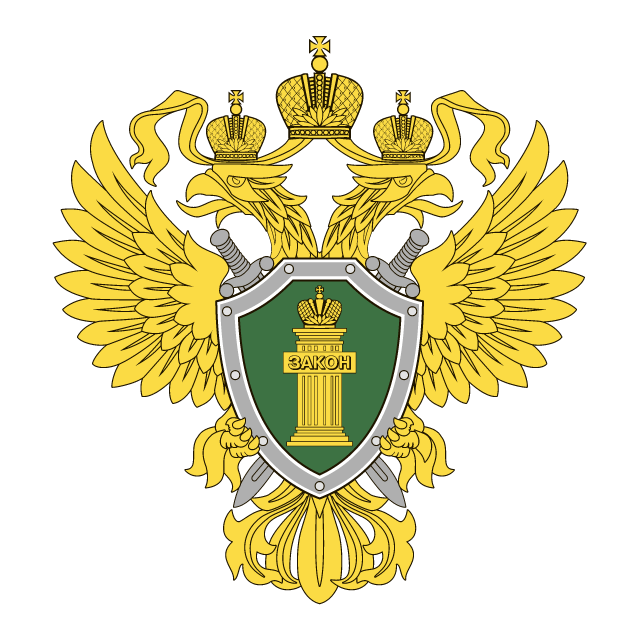 Что такое наркомания и алкоголизм?

       Наркомания - это психическое, а также физическое состояние, возникающее в результате взаимодействия между живым организмом и наркотическим средством, характеризующееся особенностями поведения и другими реакциями, которые всегда включают потребность в постоянном или периодически возобновляемом приеме этого наркотического средства с целью испытать его психическое воздействие или избежать дискомфорта, связанного с его отсутствием

          Алкоголизм - это патологическое влечение к спиртному, сопровождающимся социально-нравственной деградацией личности
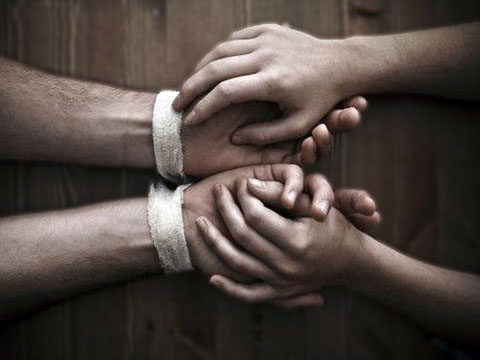 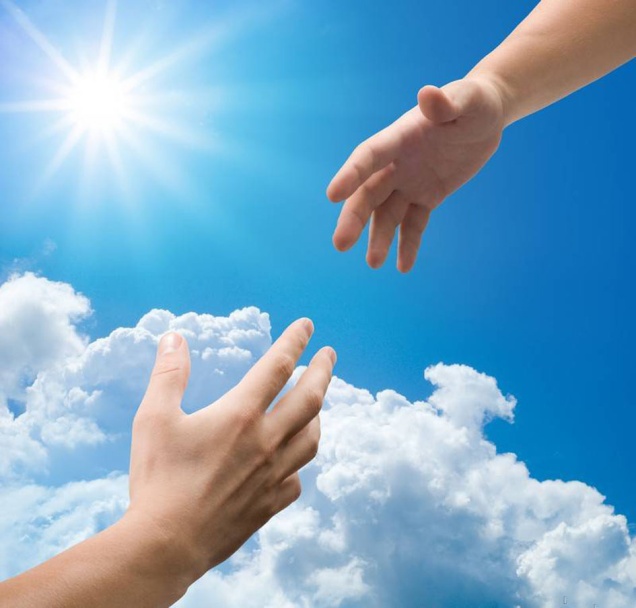 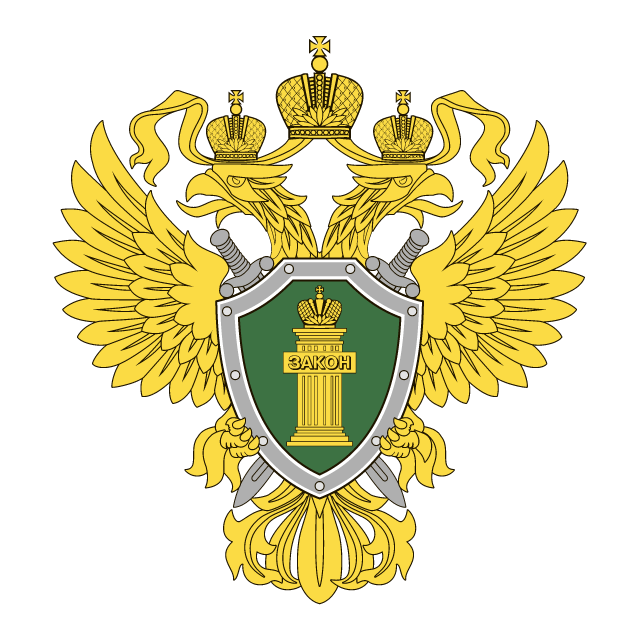 Основные виды алкоголизма
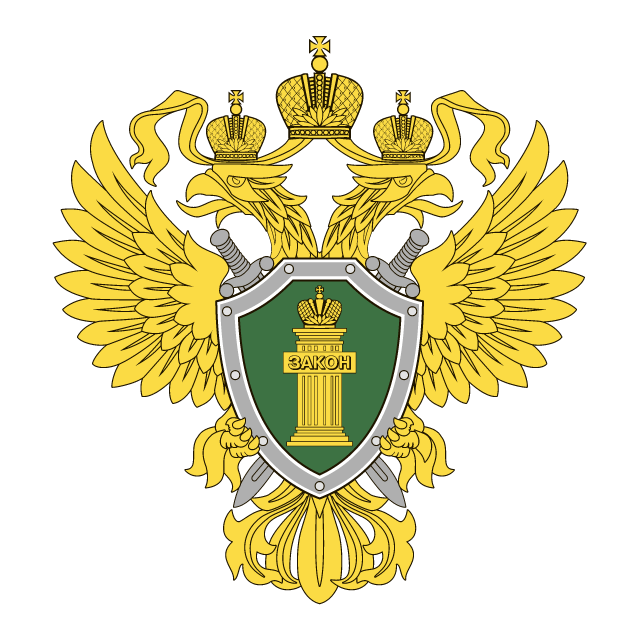 Причины по которым дети начинают употреблять наркотики и алкоголь:

Любопытство (благодаря известному высказыванию не очень умных людей: «Все надо попробовать»)
Желание быть похожим на «крутого парня», на старшего авторитетного товарища, часто личный пример родителей
Желание быть «плохим» в ответ на постоянное давление со стороны родителей: «Делай так, будь хорошим»
Безделье, отсутствие каких-либо занятий либо обязанностей, в результате – эксперименты от скуки 
Возрастные особенности развития подростков 
Влияние семейного воспитания
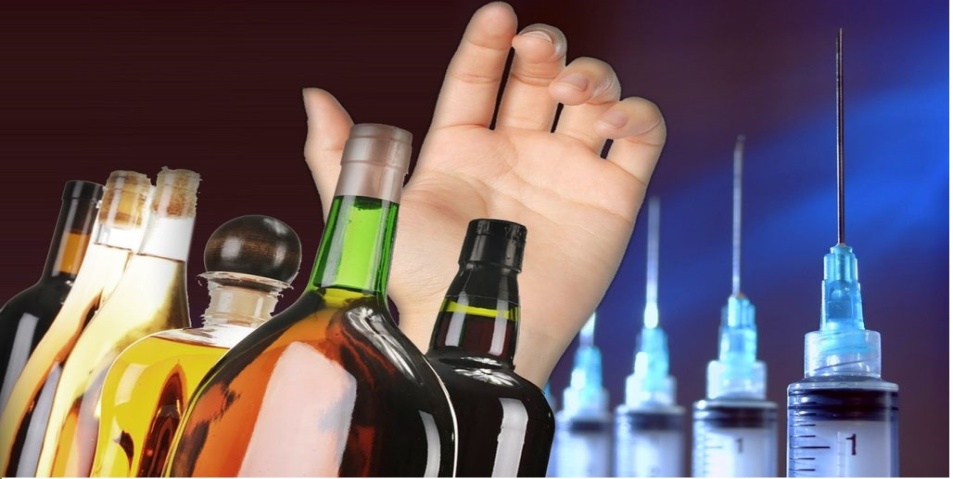 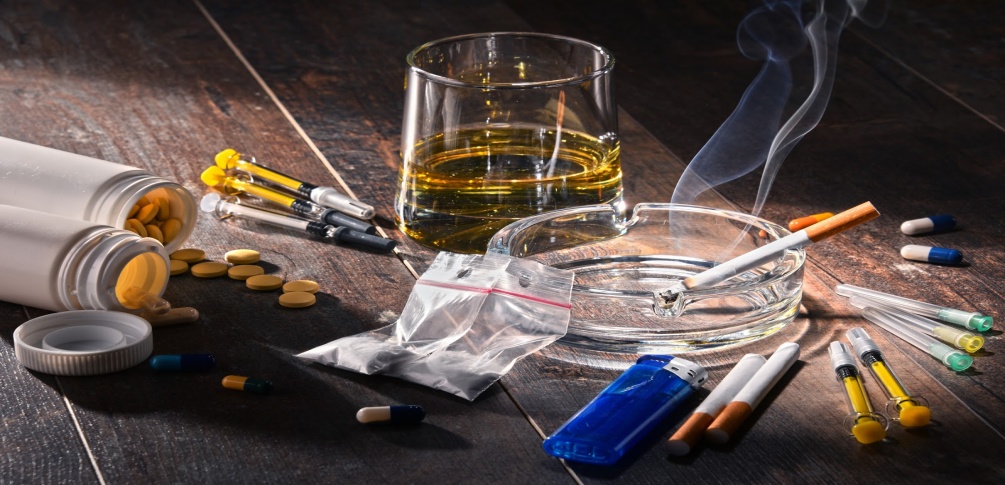 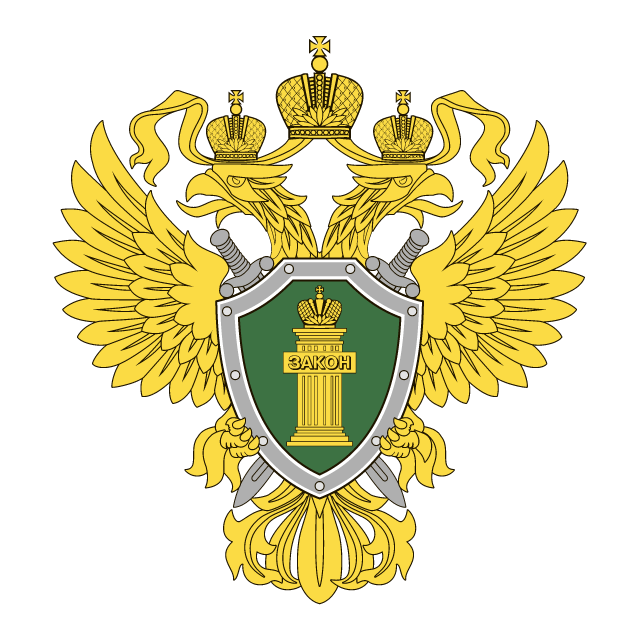 Научно-методические подходы к профилактической деятельности:

Принцип научности. Информационное поле формируется с использованием научных и литературных материалов, на основе практического опыта специалистов. 

Принцип сотрудничества. Предполагает кооперацию и единство действий как всех участников образовательного процесса в проведении
 
Принцип политической и общественной поддержки. Только при поддержке администрации, общественных организаций и средств массовой информации можно получить реальные результаты деятельности. 

Принцип активности всех участников профилактической деятельности. Предполагает активное участие учителей, учащихся, родителей в планировании и реализации наркотической профилактической работы. 

Принцип формирования реальных ясных целей и постановки задач. Задачи профилактической деятельности должны быть реальными, адаптированными к условиям образовательного учреждения, учитывать возможности коллектива школы, подкрепляться необходимыми ресурсами для достижения поставленных целей.
Спасибо за внимание!